Module de formation
Financement micro-projets de développement
Accès aux financements des micro projets
de développement en Afrique
Département 

Commission expertise-AAS-Roland Arnoux, Emmanuelle Patetsos, Jean Yves Chaze

18 mai 2021
Financements Départementaux

Fonds de solidarité Afrique


Dans ce module, nous nous limiterons aux financements auprès du département de l’Ardèche
Demande de subvention d’un projet de développement en Afrique
auprès du Département de l’Ardèche


Objet : 
soutien financier du Département en direction des associations porteuses de projet de développement en Afrique. 


Qui peut en bénéficier : 
- Les associations qui ont leur siège social en Ardèche (à défaut si le siège social est situé dans un département voisin, l’association doit être en mesure de justifier que son action s’étend à l’Ardèche et qu’elle y développe une réelle activité). 
- Les antennes ardéchoises d’associations nationales peuvent déposer des demandes.
Nature et modalités de l’aide : 

-  Les projets doivent concerner des actions locales conduites en Afrique et se situer dans une perspective de développement durable (poursuite de l’action après le financement demandé sous la responsabilité du partenaire africain). 

-  Le financement ne peut être accordé qu’à des actions conduites en Afrique et affecté uniquement à des opérations d’investissement y compris la formation (sont exclus de l’aide départementale les frais de transport, de déplacement, l’envoi de containers...). 

-  L’association doit être en relation avec un partenaire africain identifié qui doit participer au financement du projet (financier, main- d’oeuvre, apport de matériaux).
-  Le montant du projet ne doit pas s’élever à + de 80 000 €. Les projets importants relevant de financements nationaux (exemple : adduction d’eau), voire internationaux, ne sont pas pris en compte. 


-  Le financement du Conseil départemental ne peut dépasser la somme de 3 500 € par projet, par association et par année. 


-  Les fonds propres de l’association pour le projet ne doivent pas être inférieurs à 20 % du montant du projet.
Dossier à constituer  

Pour le projet : 
- Document de présentation du projet (maximum 10 pages),- Budget prévisionnel du projet (cf. fiche à compléter),- 2 devis de matériels ou de travaux établis par un entrepreneur ou un fournisseur africain, lettre d’engagement du partenaire africain sur sa participation au projet. 

Sur l’association :- Compte rendu moral et financier (compte de résultat et bilan) de la dernière Assemblée générale, - Budget prévisionnel,- Relevé d’identité bancaire.- Avis du répertoire Sirene
Si 1re demande :
Statuts de l’association. 

Où s’adresser : 
Département de l’ArdècheService jeunesse, vie associative et solidarité internationale Tél. : 04 75 66 79 01Mél. : cpeyronnet@ardeche.fr 

DEMANDE DE SUBVENTION À RETOURNER pour le 31 août 2021 dernier délai au  DÉPARTEMENT DE L’ARDÈCHE 
Caroline PEYRONNETService jeunesse, vie associative et solidarité internationale Hôtel du Département
Demande de subvention d’un projet de développement en Afrique
Auprès du Département de l’Ardèche

Imprimé : lien 🡪 https://www.ardeche.fr/159-solidarite-internationale.htm
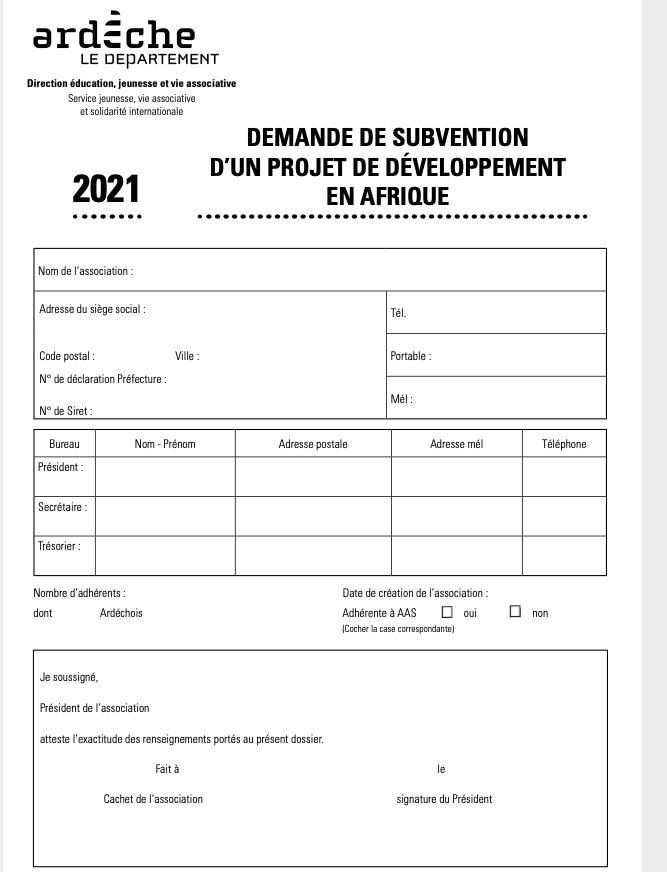 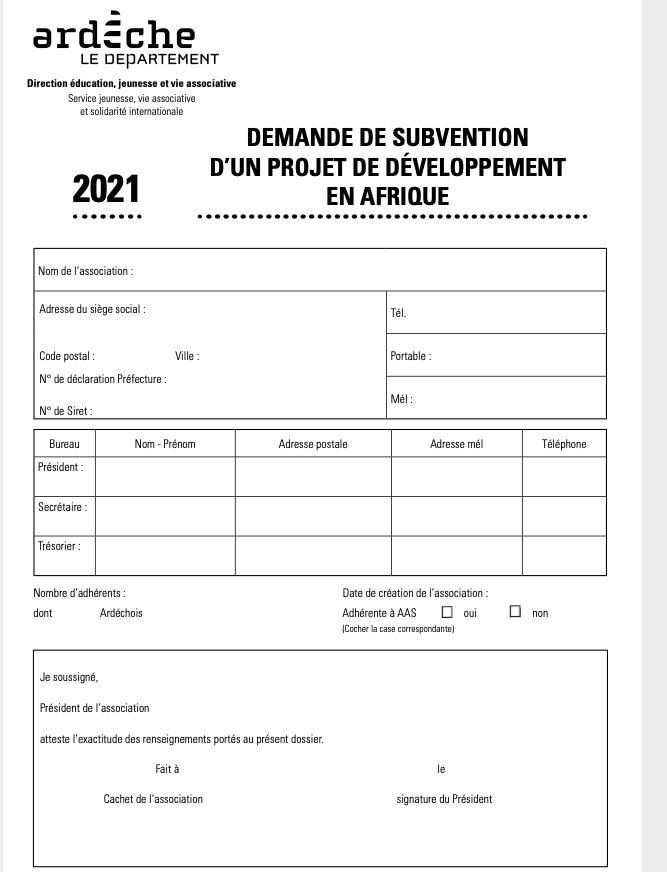 Numéro déclaration préfecture : le RNA
	figure sur le récépissé de la préfecture

Numéro SIRET : 
Imortant pour demande subventions
Comment l’obtenir pour les associations loi 1901, 
la demande d’immatriculation doit être effectuée via le compte asso en procédant ainsi :1. Créer un compte de personne physique (président par exemple) 2. Intégrer votre association dans votre compte à partir de son n° RNA3. Une fois celle-ci intégrée, dans l’accueil de votre compte asso, cliquer sur « Demander l’attribution d’un n° Siret », saisir la demande et à l’étape 3, la transmettre.

Lien 🡪 https://lecompteasso.associations.gouv.fr/login

Adhésion AAS : 
Les membres adhérants peuvent bénéficier de formation collective ou de conseils individualisés
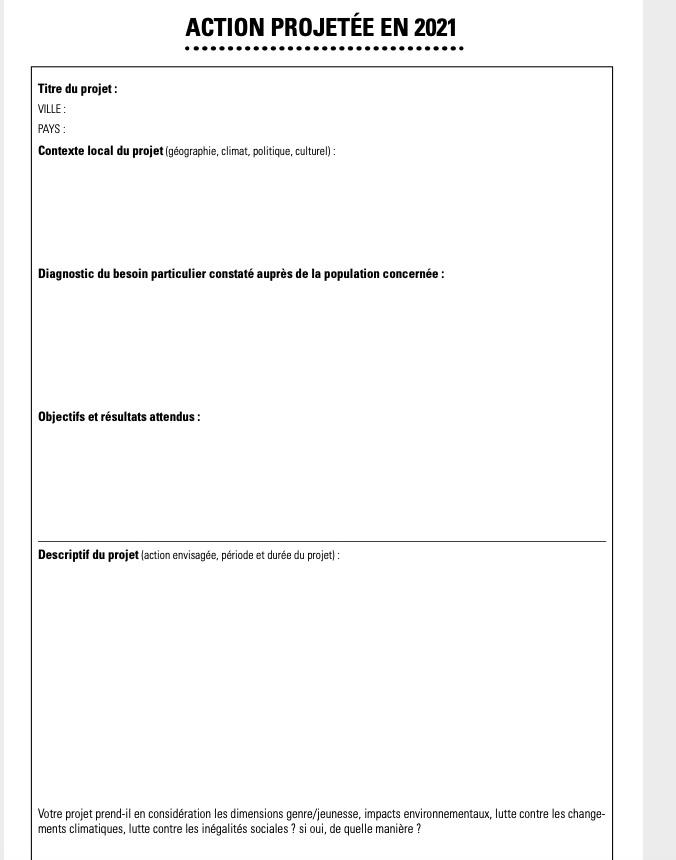 Contexte: 
Présenter tous les éléments qui montrent votre connaissance du territoire et de ses acteurs

Diagnostic:
Présenter la problématique et expliquer comment votre projet contribue à résoudre cette problématique

Objectif: 
Synthétiser les principaux objectifs concrets de votre projet et présenter les différents résultats attendus

Descriptif:
Détailler par Axes ou résultats toutes les activités prévues, quand, par qui, comment, 

Préciser si votre projet cible des jeunes ou des femmes, s’il porte une attention particulière aux enjeux environnementaux et sociaux du territoire du projet, en lien avec la description du contexte
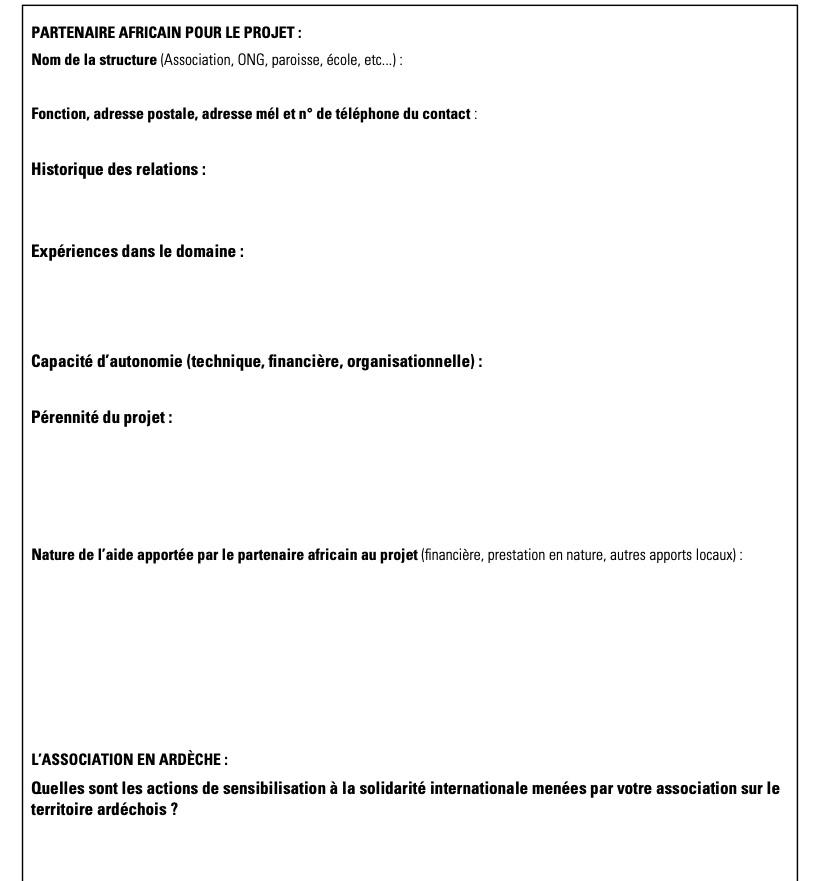 Historique: 
expliquer comment vous avez rencontré votre partenaire, quelles actions/projets avez-vous déjà réalisé ensemble, depuis combien de temps

Expérience
Préciser les expériences en lien avec votre projet déjà réalisées avec ce partenaire ou d’autres sur ce territoire . Comment vos expériences vous servent ils pour ce projet?

Autonomie:
 comment le projet se poursuivra après l’utilisation de la subvention? Les apports du projet rendent il les bénéficiaires autonomes?

Pérennité: 
Comment les actions et résultats du projet s’inscrivent dans le temps? Est-ce reproductible par les bénéficiaires?
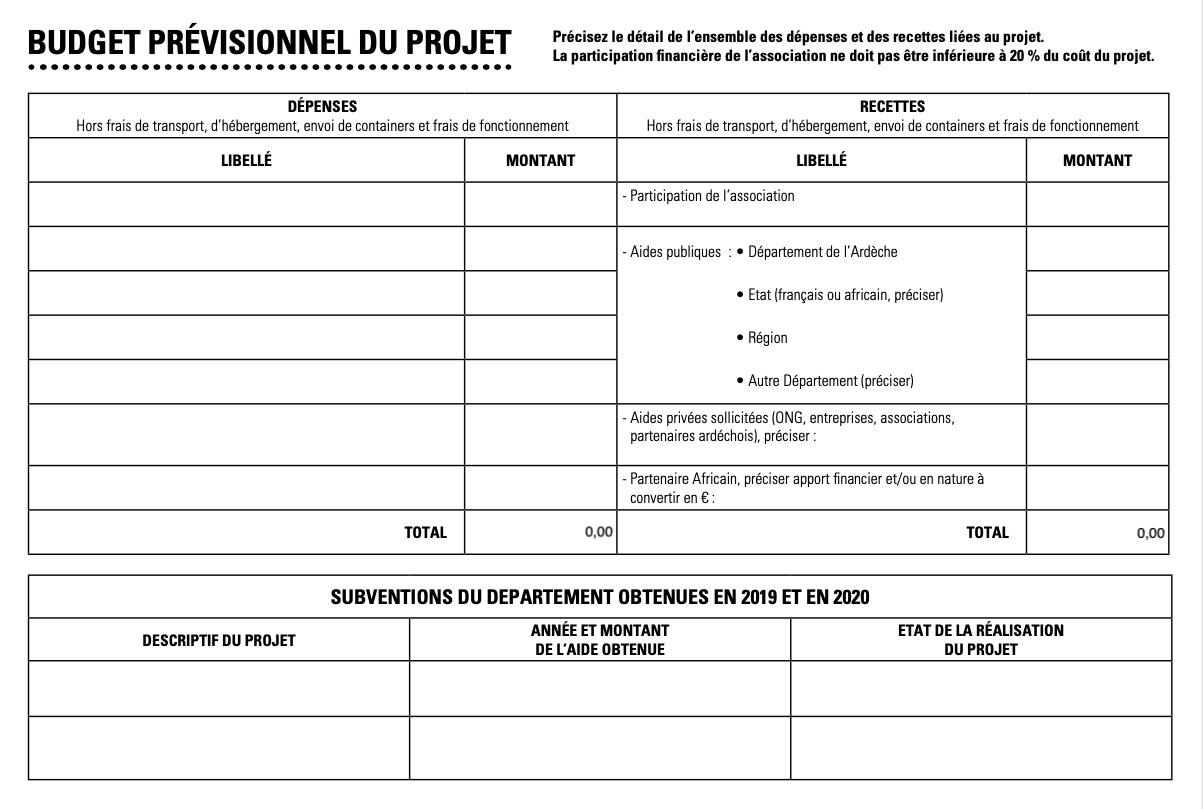 Financements recevables :
Investissements, travaux, formation

Participation association : apport de l’association dans le projet en numéraire

Aides publiques
Etat, région, département

Aides privées : 
préciser le nom de l’association et organisme

Partenaire africain : 
apport du partenaire en numéraire et/ou en nature, qui peut être par exemple la contrevaleur en € de la main d’œuvre.
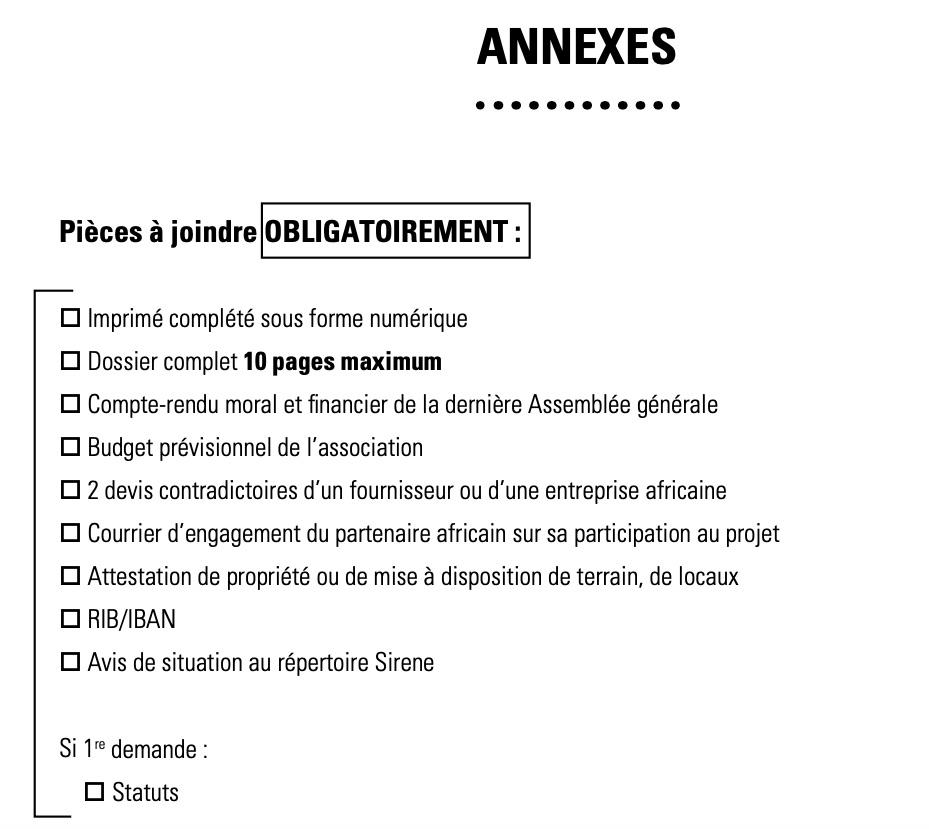 Dossier : 

recommandé d’établir une seule annexe en word et copier/coller les documents souhaités :
statuts, dernière AG, budget 2021, les devis, etc…
Photos
Rib/iban
Récépissé SIREN et RNA

Transformer ensuite le document en PDF pour envoi au département

Si trop lourd : l’envoyer par Wetransfert (gratuit) à l’adresse mel 
cpeyronnet@ardeche.fr
Le Site de Ardèche Afrique Solidaires évolue

https://www.ardecheafriquesolidaires.com

Facebook

https://www.facebook.com/ardecheafrique.solidaires
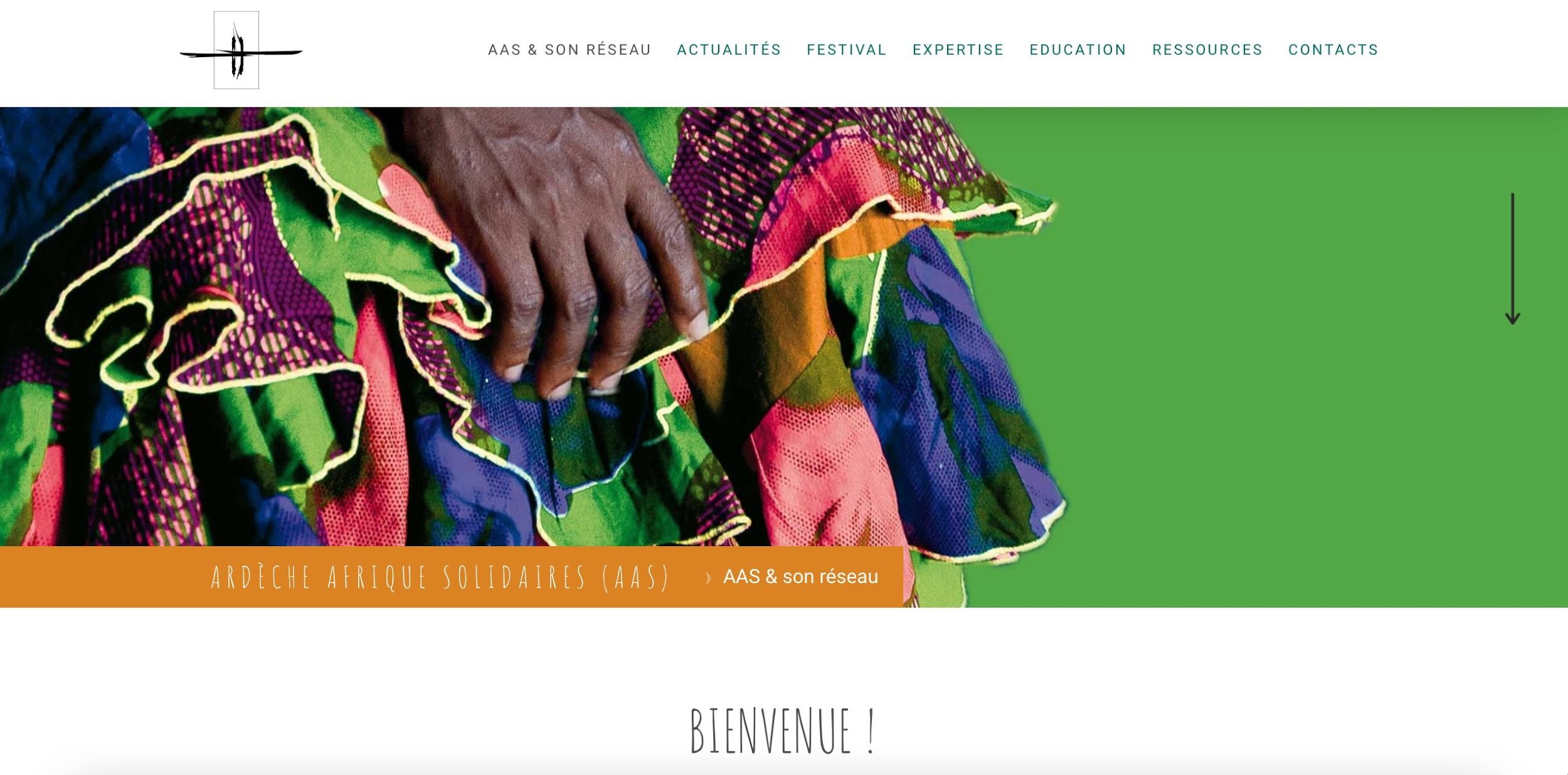 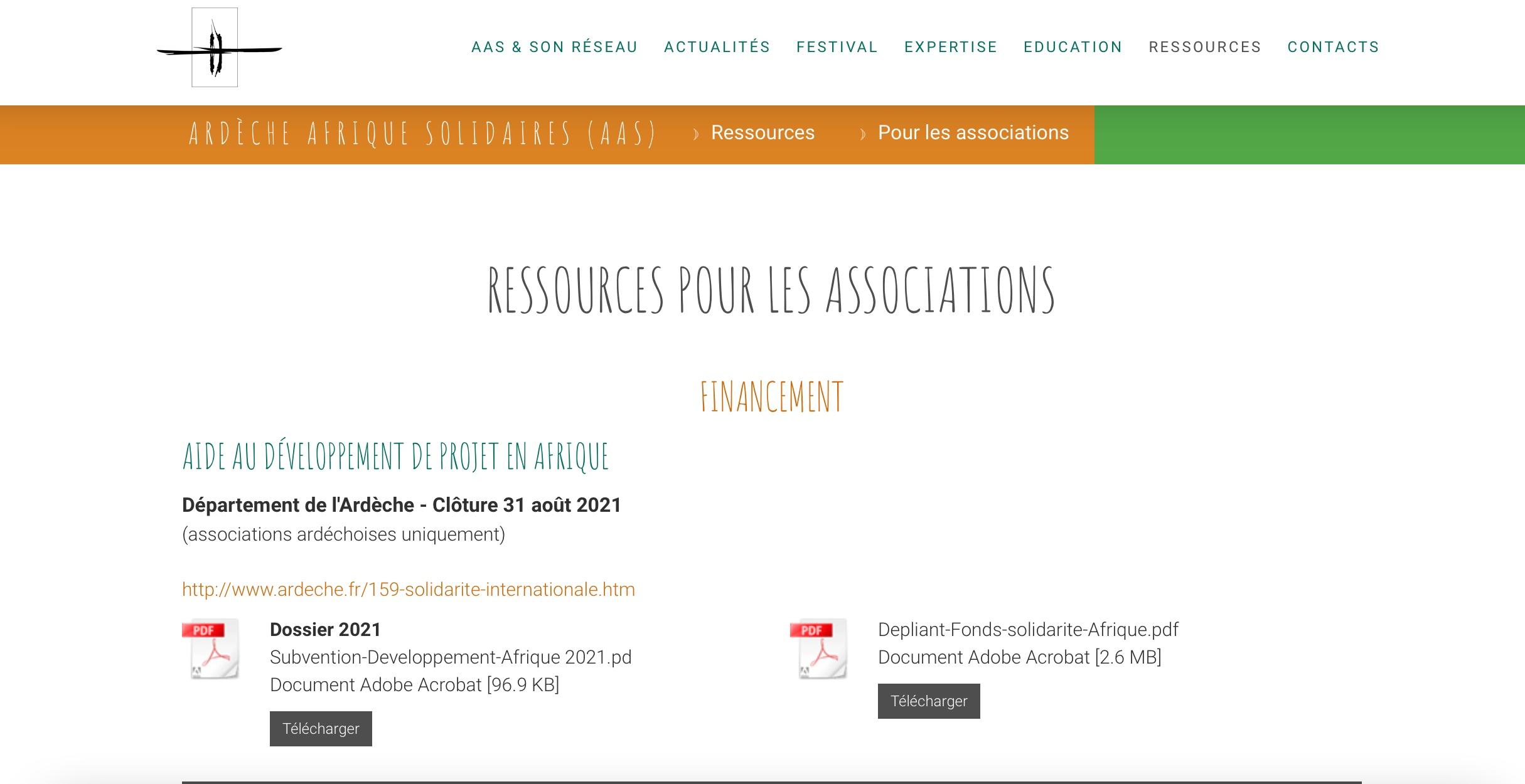